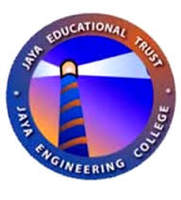 JAYA ENGINEERING COLLEGE
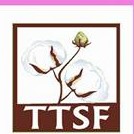 CTH Road,Prakash  Nagar,Thiruninravur,
Chennai-602024
Yoga Club
organized
Yoga for Youth Empowerment
23rd -28th  April 2018
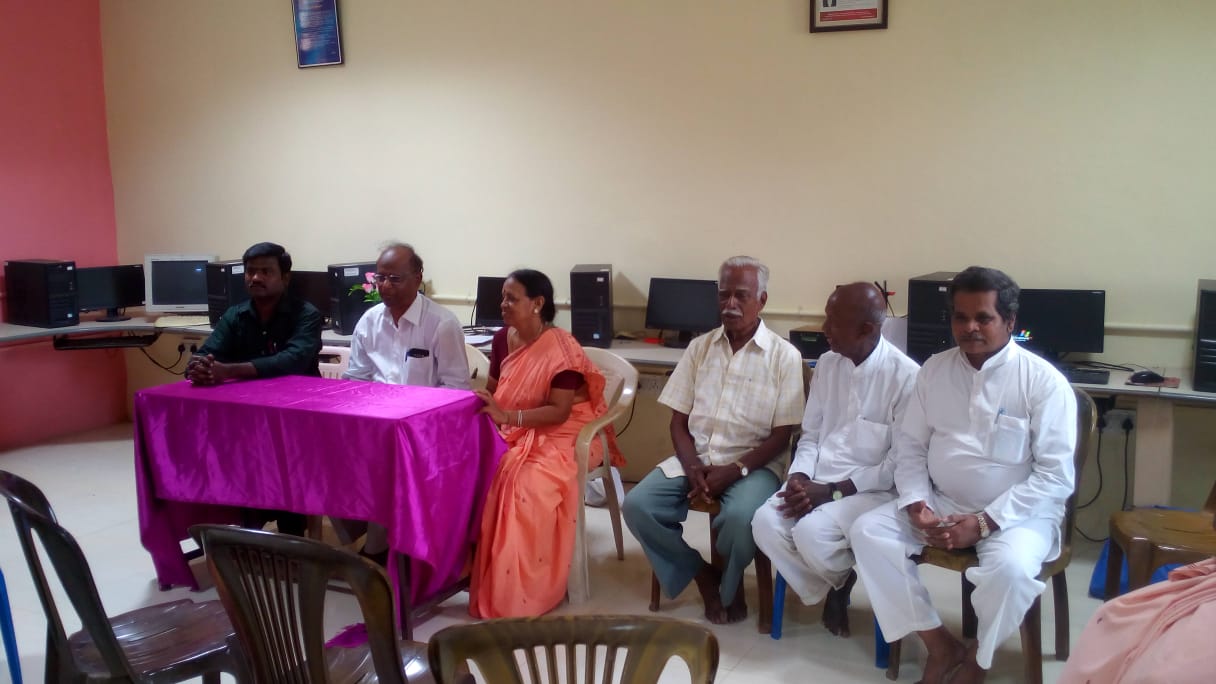 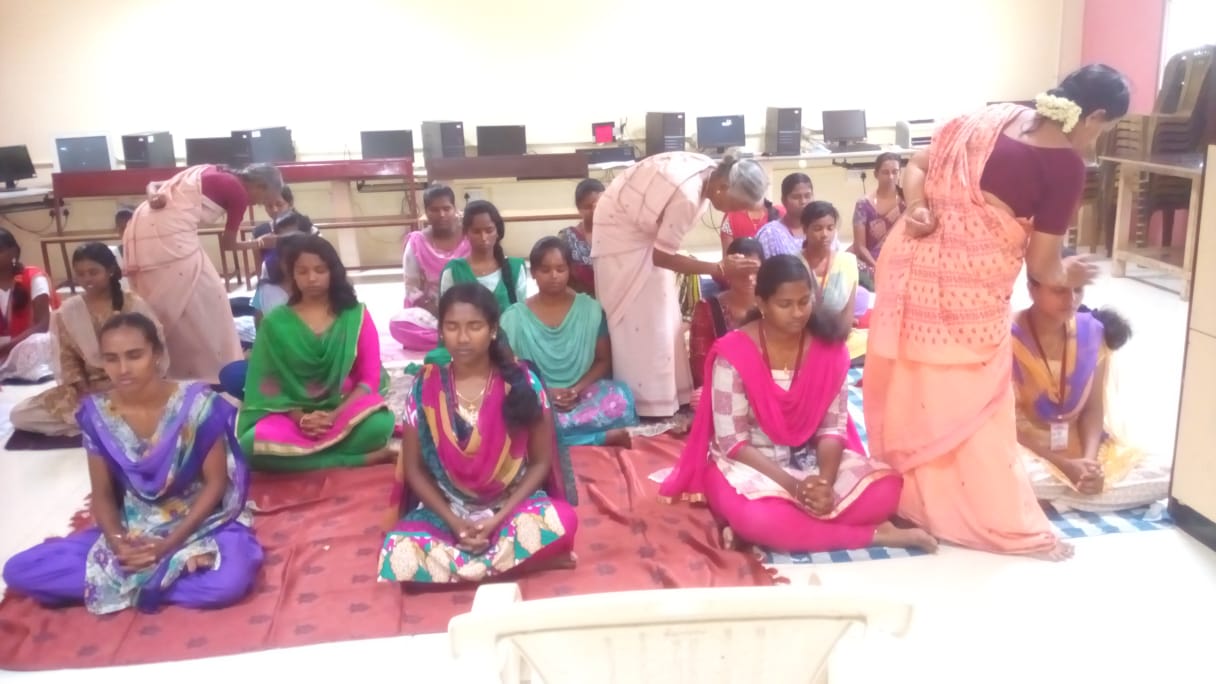 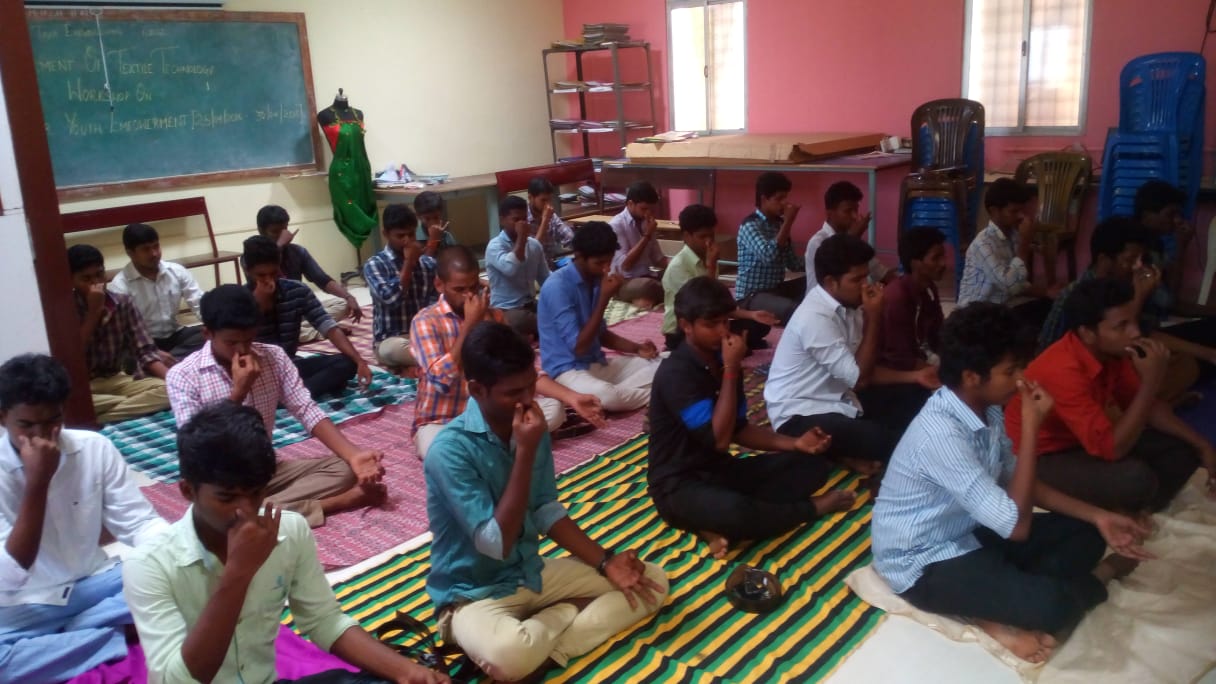 Jaya Engineering College -Yoga Club Organized yoga workshop on Yoga for Youth Empowerment from 23rd  to. 28th  2018. Breathing exercise, simple exercises, meditation and kayakalpa yoga was taught to the students during the workshop. Experts from sky Yoga villivakkam trained the students during the workshop.